CMS(Content management system)
Skriptni jezici i web programiranje
ŠTO JE CMS?
Engl. Content Management System
Sustav za upravljanje sadržajem
Software koji nam omogućuje da samostalno kreiramo svoje web stranice
Nije potrebno predznanje
Potrebno: web preglednik i server
ŠTO NAM JE POTREBNO ZA KORIŠTENJE CMS-A?
XAMPP
Uključuje X Apache HTTP Server, MySql i Php/Perl/Phyton 
Računalo dobiva mogućnost rada kao web server i okruženje pogodno za rad s CMS-om:
LAMP (Linux Apache MySql Php) 
WAMP (Windows Apache MySql Php)
MAMP (Mac OS X Apache MySql Php )
Web poslužitelji (serveri)
Njihova osnovna funkcija je omogućiti neki sadržaj dostupan putem interneta
Instalacijom web servera na računalo imamo opciju iskoristiti ga na internetu ili lokalnoj mreži
Apache je vodeći web server software. Radi na svim operacijskim sustavima
IIS (Internet Information Services) - kao Microsoftov proizvod radi samo na Windowsima
NEKE prednosti CMS-a...
SEO (Search Engine Optimization) - poboljšana dostupnost stranice putem web tražilica
Dizajn stranice – mnogobrojni predlošci, jednostavna promjena
Globalna izmjena podataka - ako na svojoj stranici imamo izbornik ili sadržaj koji treba biti jednak na svakoj podstranici dovoljno je izmjenu napraviti jednom, a sadržaj će biti izmjenjen gdje god se pojavljuje
Najkorišteniji CMS
1. Wordpress  - nudi najviše predložaka dizajna
                         - besplatan je
                         - jednostavan za koristiti i instalirati
                         
2. Joomla!  - manje predložaka za dizajn, složenija upotreba
3. Drupal - besplatan, ograničeniji
WORDPRESS CMS
dinamičke stranice
 korisničko sučelje za upravljanje sadržajem
 open-source
 podržan PHP-om i MySQL-om
 veliki broj dodataka, widgeta, tema
 daleko najrašireniji CMS sustav – preko  75% siteova
Slično, ali neuspredivo
Wix.com
From.hr
Blog….
Wordpress.com
Wordpress.org
Koraci planiranja izrade web stranice
Izrada opisa i namjene uz skicu strukture stranice
Razrada stranice (izbornici, podizbornici, opis, meta podaci)
Izbor web hosting firme 
Odabir hosting paketa
Instalacija Wordpressa na web prostoru
Podešavanje baze i slično na korisničkom sučelju – cpanelu
Uređivanje
Moji koraci…
5. Instalacija Wordpressa na web prostoru  -  www.sszc.eu/cpanel
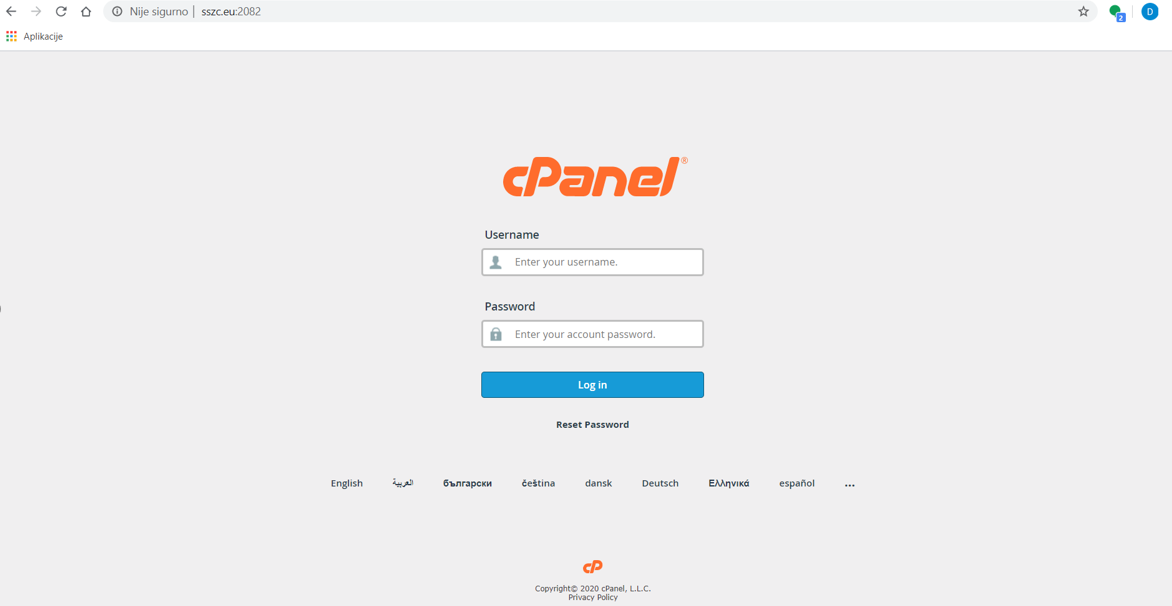 Moji koraci…
5. Instalacija Wordpressa na web prostoru – unutar cPanela (poddomene)
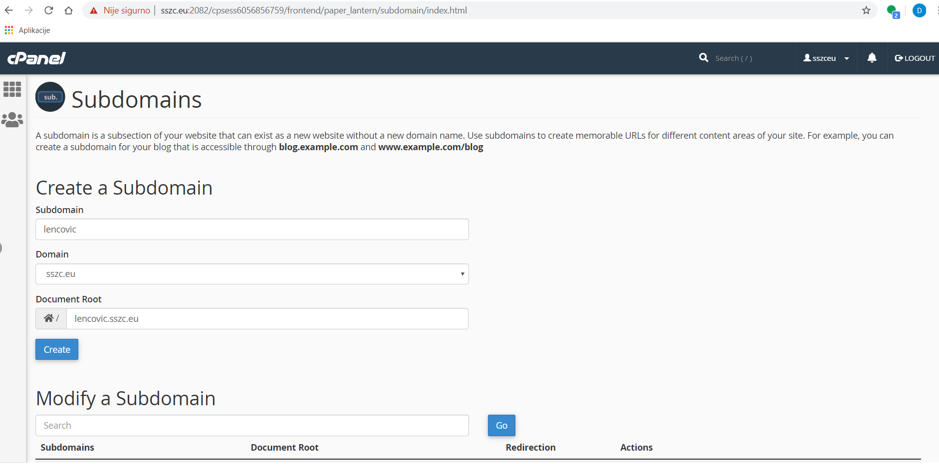 Moji koraci…
5. Instalacija Wordpressa na web prostoru – download Wordpressa
Moji koraci…
5. Instalacija Wordpressa na web prostoru – FTP spajanje na server
Moji koraci
5. Instalacija Wordpressa na web prostoru – lijevo (lokalno) wordpress, desno poddomena (server)
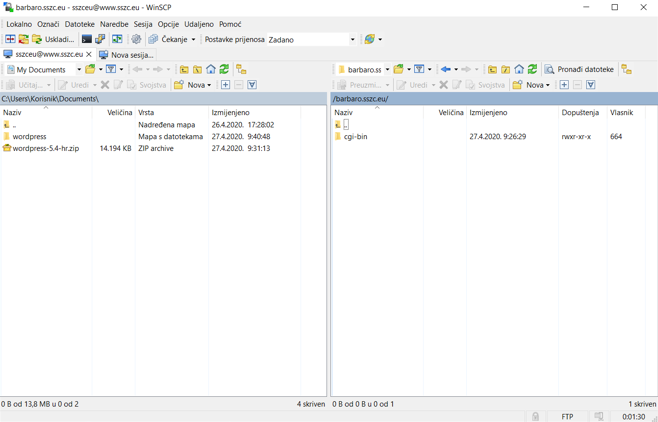 Moji koraci…
5. Instalacija Wordpressa na web prostoru – upload Wordpress fileova u poddomenu
Moji koraci
5. Instalacija Wordpressa na web prostoru – upload Wordpress fileova u poddomenu
Moji koraci…
6. Podešavanje baze i slično na korisničkom sučelju
Moji koraci…
6. Podešavanje baze i slično na korisničkom sučelju
Vaši koraci
7. Uređivanje